Bioenergy OutlookFall 2013
David Ripplinger
Ag Lender Conferences
October-November 2013
2
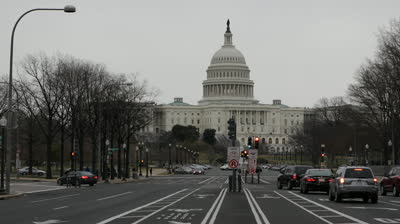 All Roads Lead to Washington
3
The Renewable Fuel Standard
4
The Renewable Fuel Standard (RFS)
A federal law enacted in 2005 and updated in 2007 that mandates the minimum use of various biofuels by type and year.

Provides support for the development and operation of biorefineries.
5
US ethanol production and capacity
6
What types of fuels?
Renewable Fuels
Advanced Biofuels
Biodiesel
Cellulosic
7
How much?
Changes each year

Can be modified by EPA
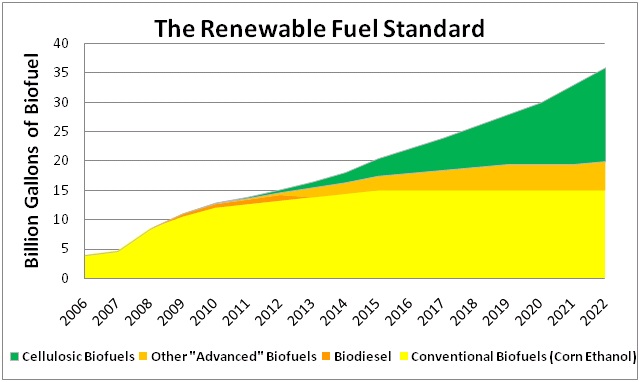 8
How does it work?
Each year blenders are told the amount of each type of fuel they need to blend based on the amount of fuel they used the previous year
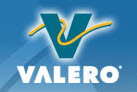 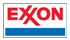 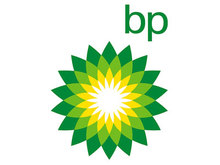 9
Two snags
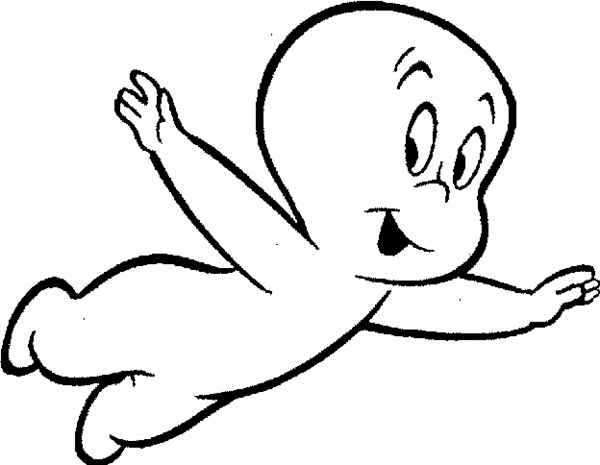 Phantom Fuel



The Blend Wall
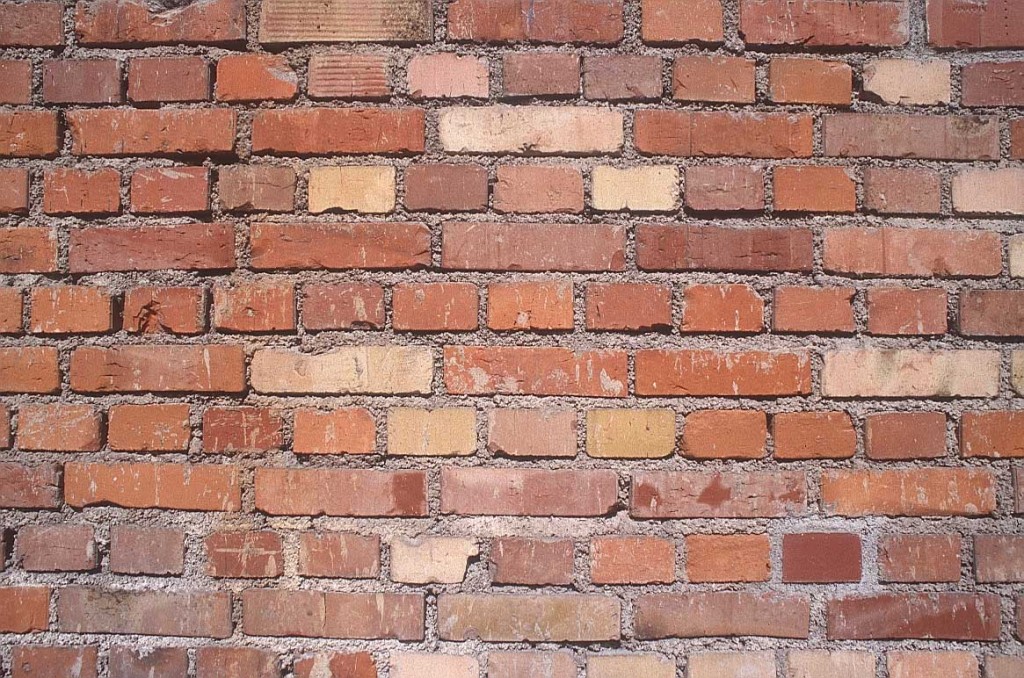 10
Two reasons to change mandates
- Economic harm
 - Inadequate domestic supply

Case in point: cellulosic ethanol
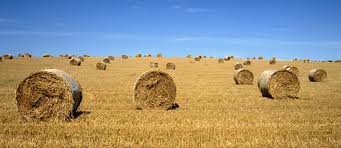 11
2012 Drought
In 2012, blenders requested a waiver.

EPA denied the request.
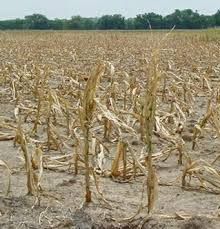 12
RFS 2013 Levels
13
Breaking down the blend wall
Increased biodiesel production, but feedstocks (soybean oil) are expensive

Use of higher blends E15 and E85, but we barely have the infrastructure or fleet to do it
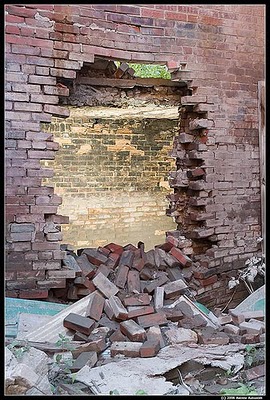 14
Biodiesel
There is significant excess capacity
$1 per gallon biodiesel tax credit is set to expire in Dec
15
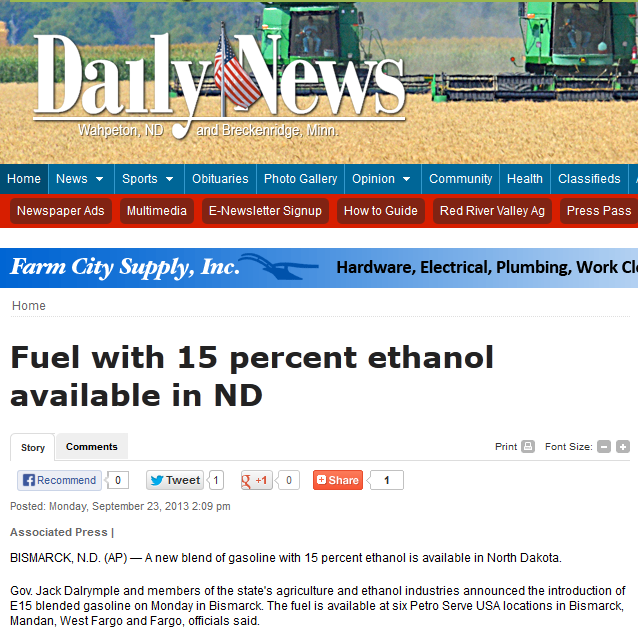 EPA Certification
16
E85
There are about 10 million flex fuel vehicles.

1 million of these use E85 (as of 2011).

There are about 2,300 E85 stations.

500 gallons per vehicle-year 
					  5 billion gallons…
That’s a lot of fuel that would move if priced right.
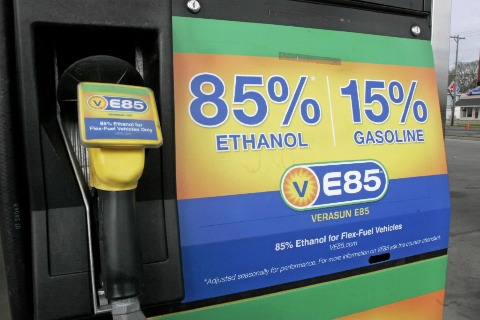 17
Renewable Identification numbers
18
RINS defined
Renewable Identification Numbers (RINS) are a mechanism to track the production or import and use of biofuels.

They can be traded, banked, and eventually reported to EPA to verify compliance
19
The value of RINS
RINS have value when a blender would rather buy a RIN then blend a gallon of biofuel.

This occurs when the cost of a gallon of biofuel exceeds its value.
20
21
Renewable Fuel RIN prices
22
Economics 101/Speculators
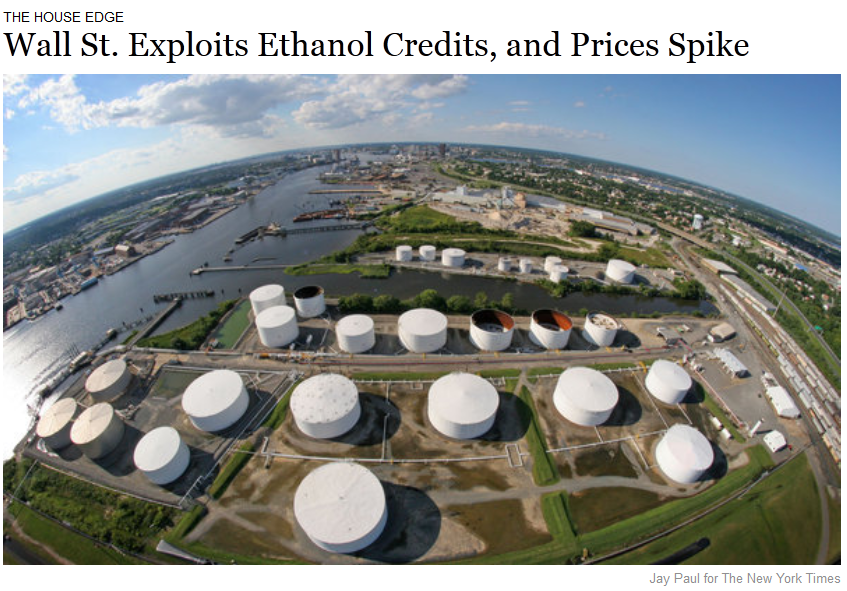 NY Times September 14, 2013
23
Corn-based ethanol
24
25
Chicago corn nearby futures
26
Ethanol Forward Price Curve
27
Ethanol Nearby Futures
28
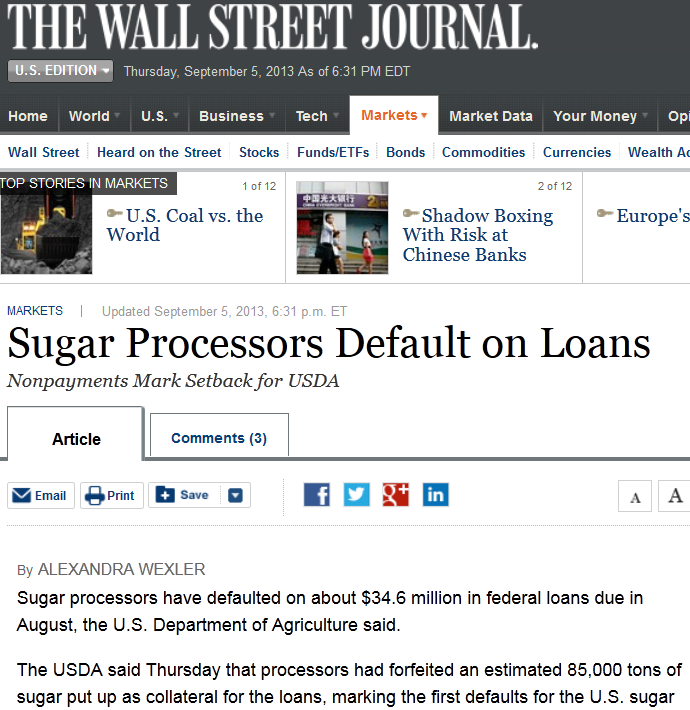 29
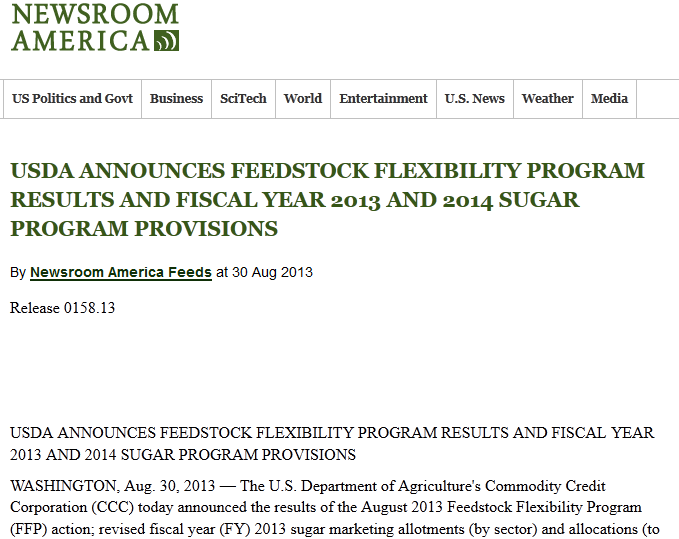 30
Sugar forfeitures & ethanol
Impacts

14 lbs of sugar/gallon of ethanol

1 billion pounds of sugar -> 70 million gallons of ethanol

~.5% of corn-ethanol production
31
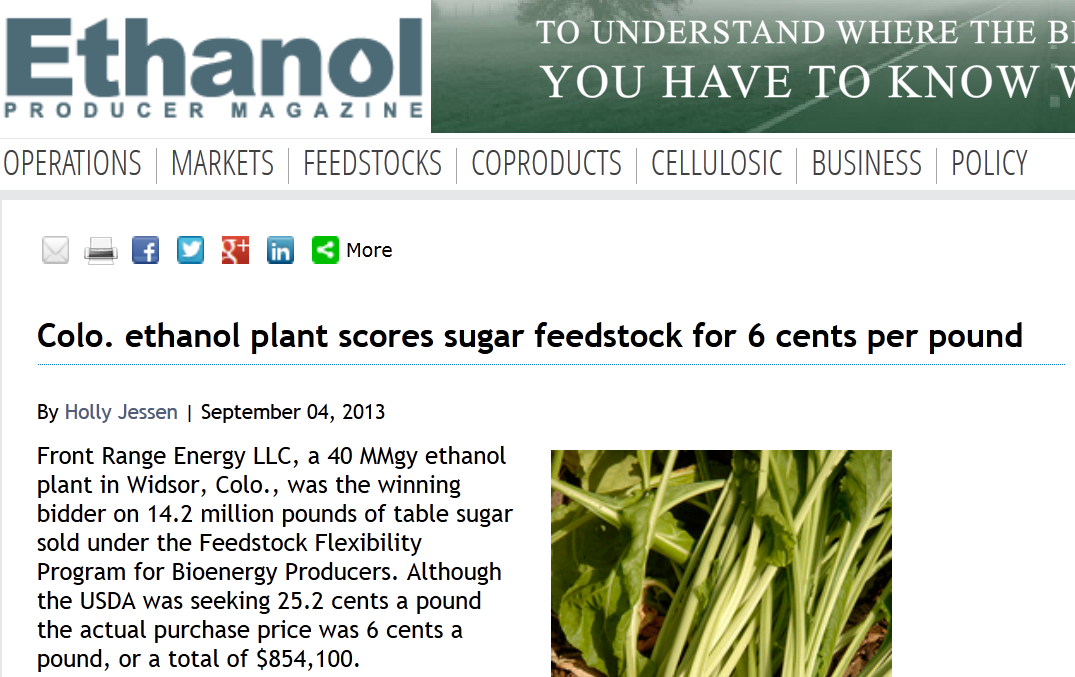 32
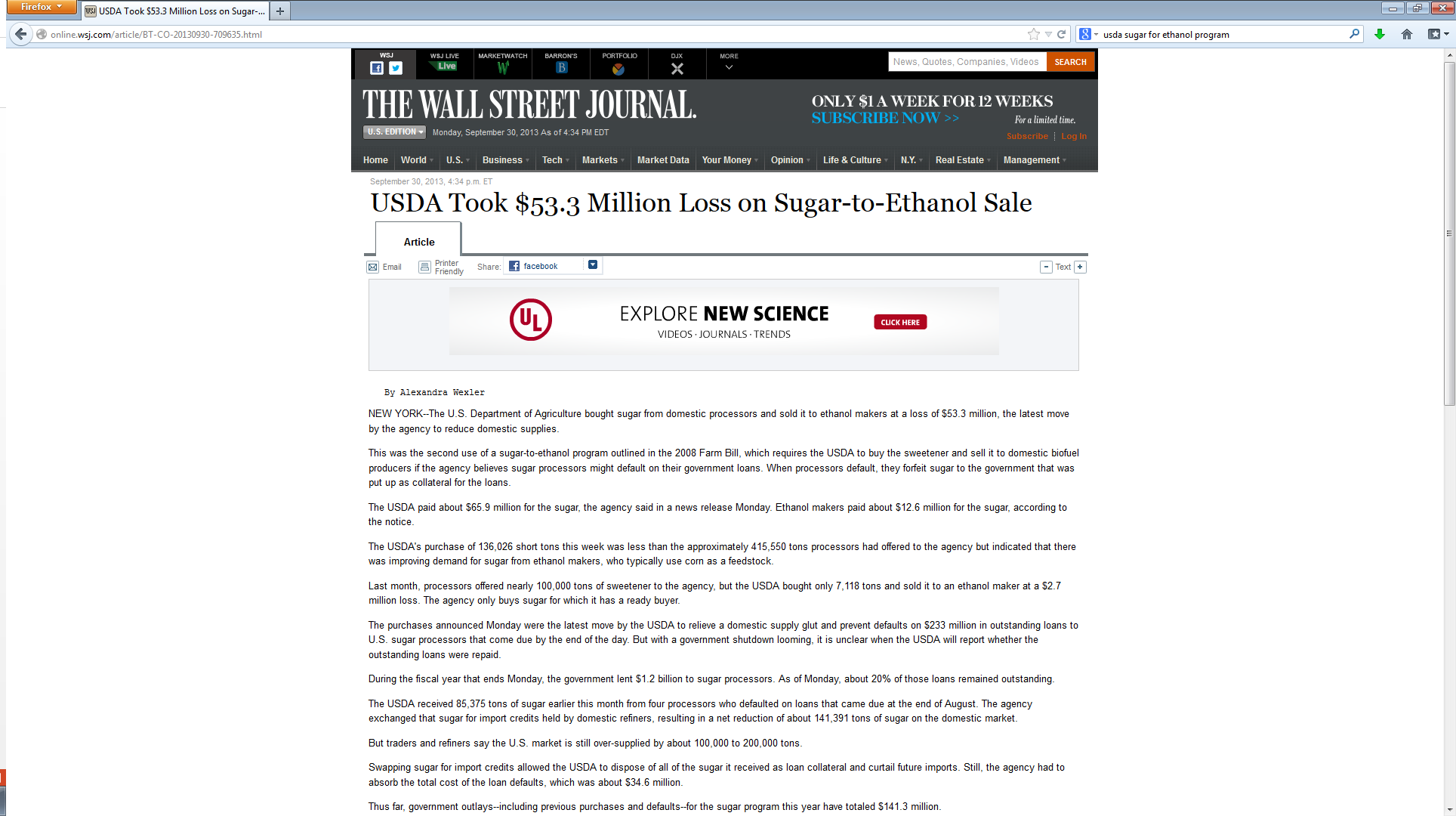 33
Cellulosic EthanolNearing commercialization
34
Ineos Bio (FL) gasifies waste wood to produce 8 mm gpy of ethanol been operating since July
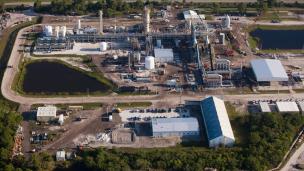 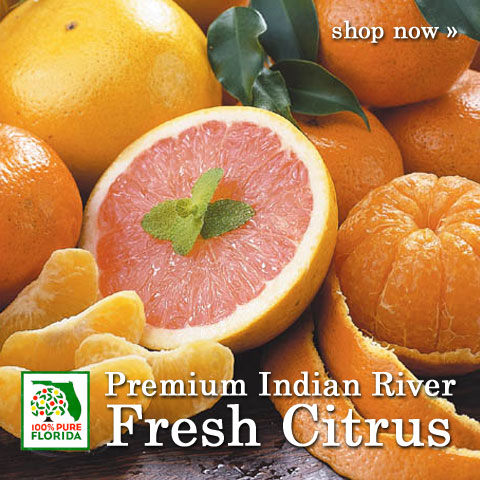 35
Domestic cellulosic projects
Poet-DSM in Emmitsburg, IA, 25 mmgpy 
Dupont-Danisco in Nevada, IA, 27.5 mmgpy 
Abengoa in Hugoton, KS, 25 mmgpy
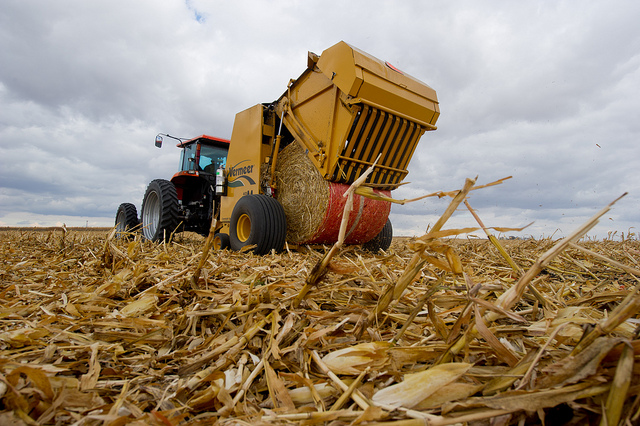 36
An old one to remember
Range Fuels of Soperton Georgia, $300 million biorefinery produced one batch of cellulosic ethanol and then was dismantled
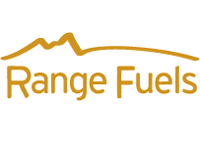 37
North Dakota Projects
38
65 million gallon per year
corn-ethanol refinery

Located near Spiritwood

Uses heat and power from co-located coal-fired power plant
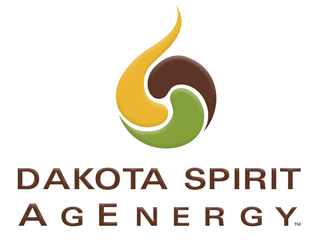 39
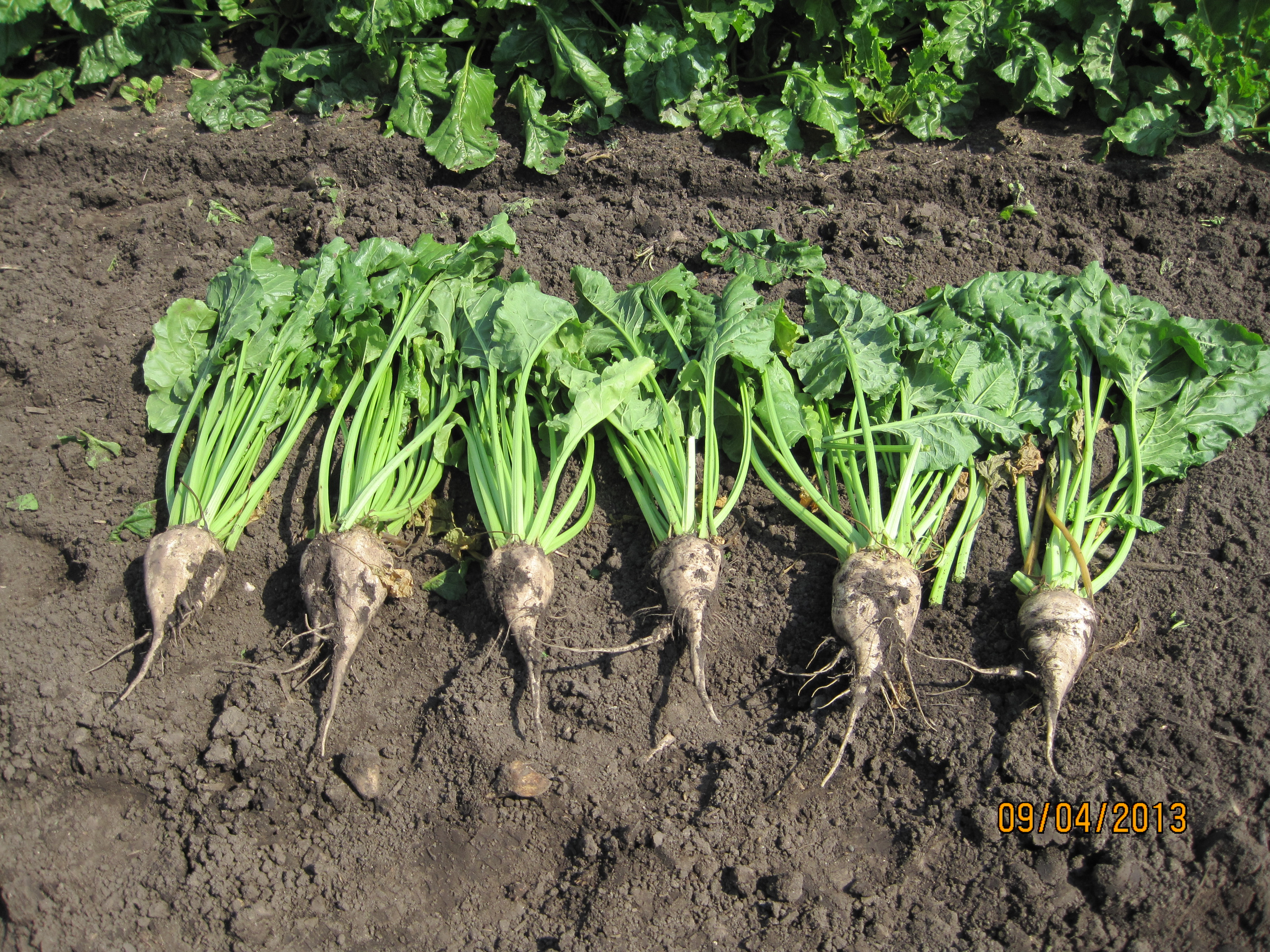 NDSU Research
40
41
OUTLOOK
42
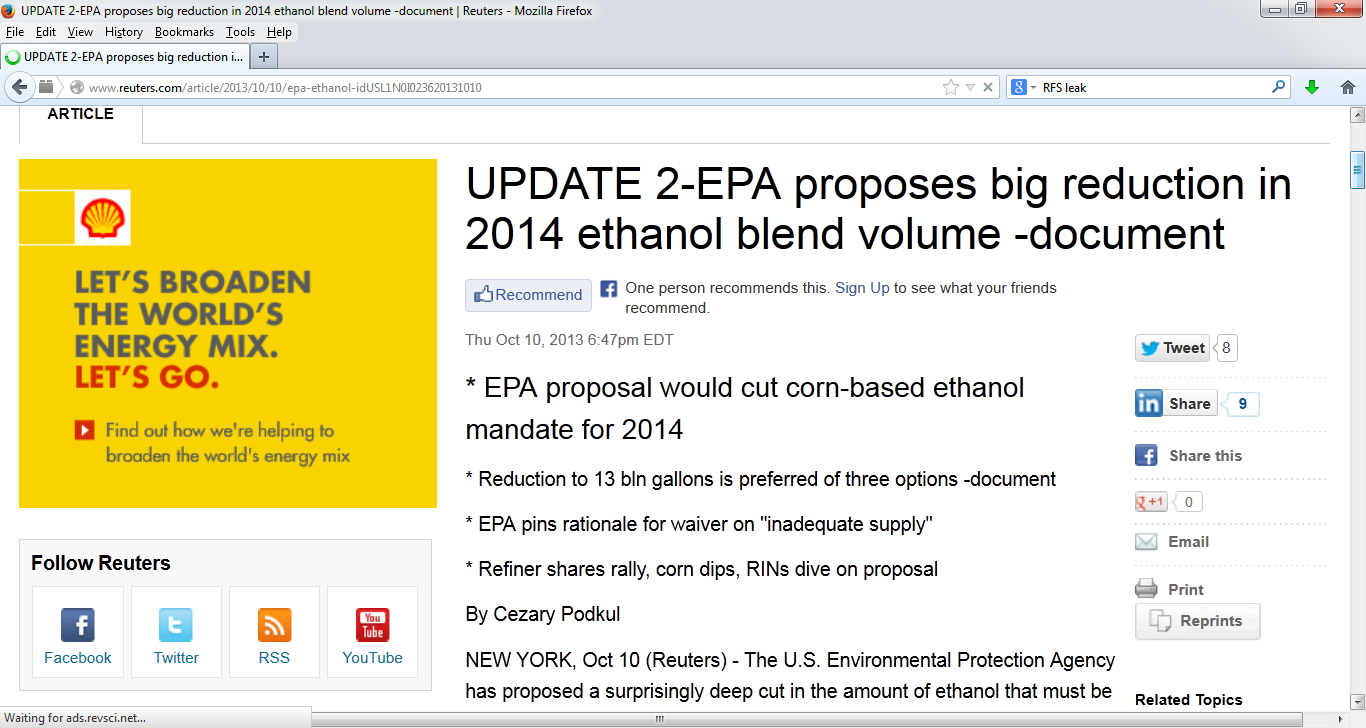 43
44
45
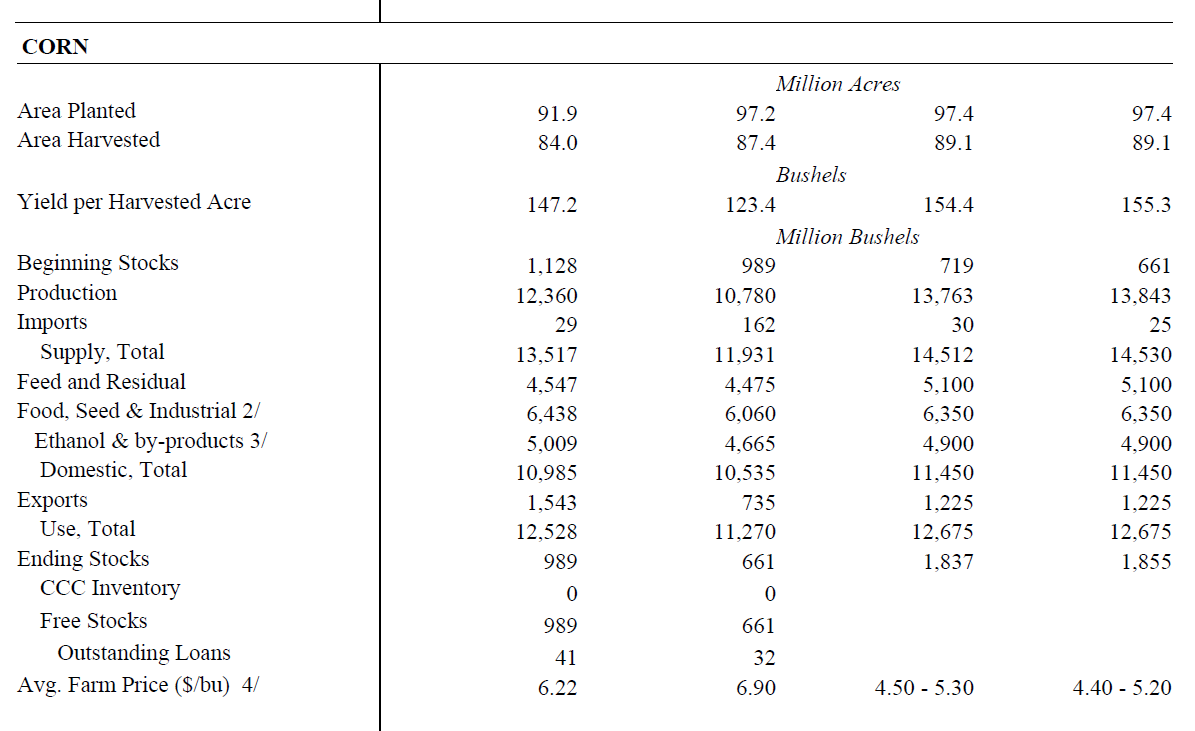 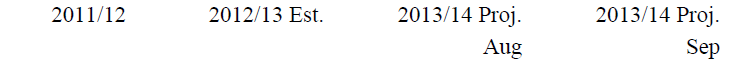 Source: WASDE, USDA
46
What would this mean to corn growers?
Especially those in North Dakota?

Other producers/land owners?

What does it mean to you as a lender?
47
Soybeans/Biodiesel
Loss of the biodiesel tax credit
The mandate will likely bind
Production will fall from 1.7 to 1.28 billion gallons.

Similar impacts as corn, but on a much smaller scale
48
Summary
EPA’s decision on the 2014 mandate which is required by November 31 may move the corn market significantly

This could affect profitability in 2014 and have significant longer-term implications as well.
49